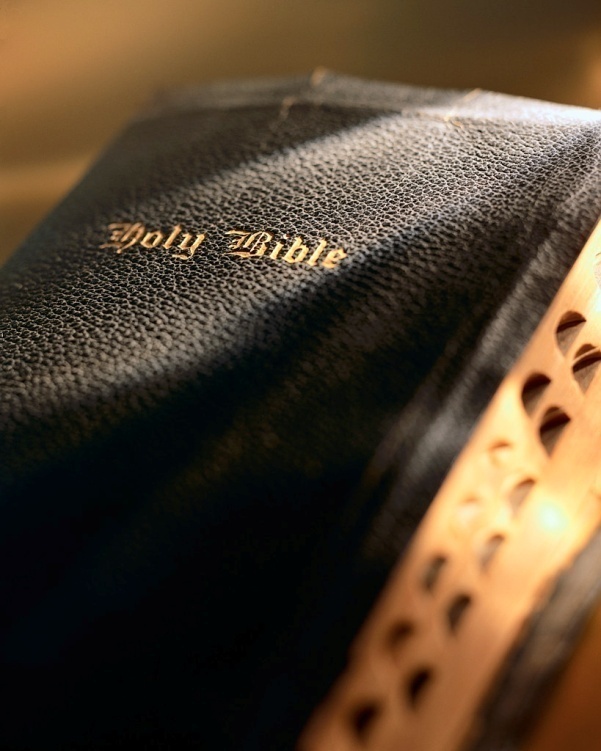 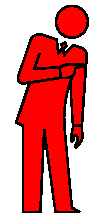 Lesson #1:  First Things First (Matt. 6:33)
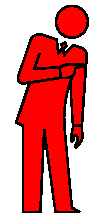 Lesson #2:  Adding To Your Faith (2 Pet. 1:5-11)
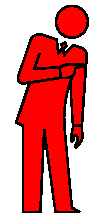 Lesson #3:  Unspotted From the World (Jas. 1:27)
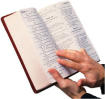 "grow in the grace
and knowledge
of the Lord"
2 Peter 3:18
2
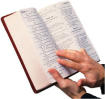 "grow in the grace
and knowledge
of the Lord"
2 Peter 3:18
Baptism is the beginning, not the end of Christianity:   Rom. 6:12-14
To be eternally saved we must remain faithful:  Rev. 2:10; 1 Pet. 1:9; 1 Cor. 15:58; 2 Tim. 4:7-8; 1 Jn. 2:1-2; 1:8, 9; Acts 8:22
Three major areas to be faithful…
3
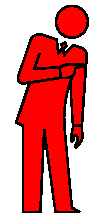 Worshiping God
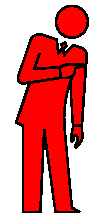 Moral Purity
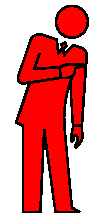 Bearing Fruit
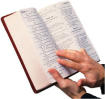 Faithfulness
But who can find a faithful man?  Prov. 20:6
4
1.  Worshiping God
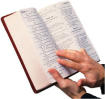 Faithfulness
But who can find a faithful man?  Prov. 20:6
A faithful Christian is a worshiping Christian:   Acts 2:42; 1 Pet. 2:5; 1 Cor. 11:17-18; Heb. 10:24-31
Must worship God as He designates:  Jn. 4:24; 17:17; Matt. 15:9; Mal. 1:10, 13
5
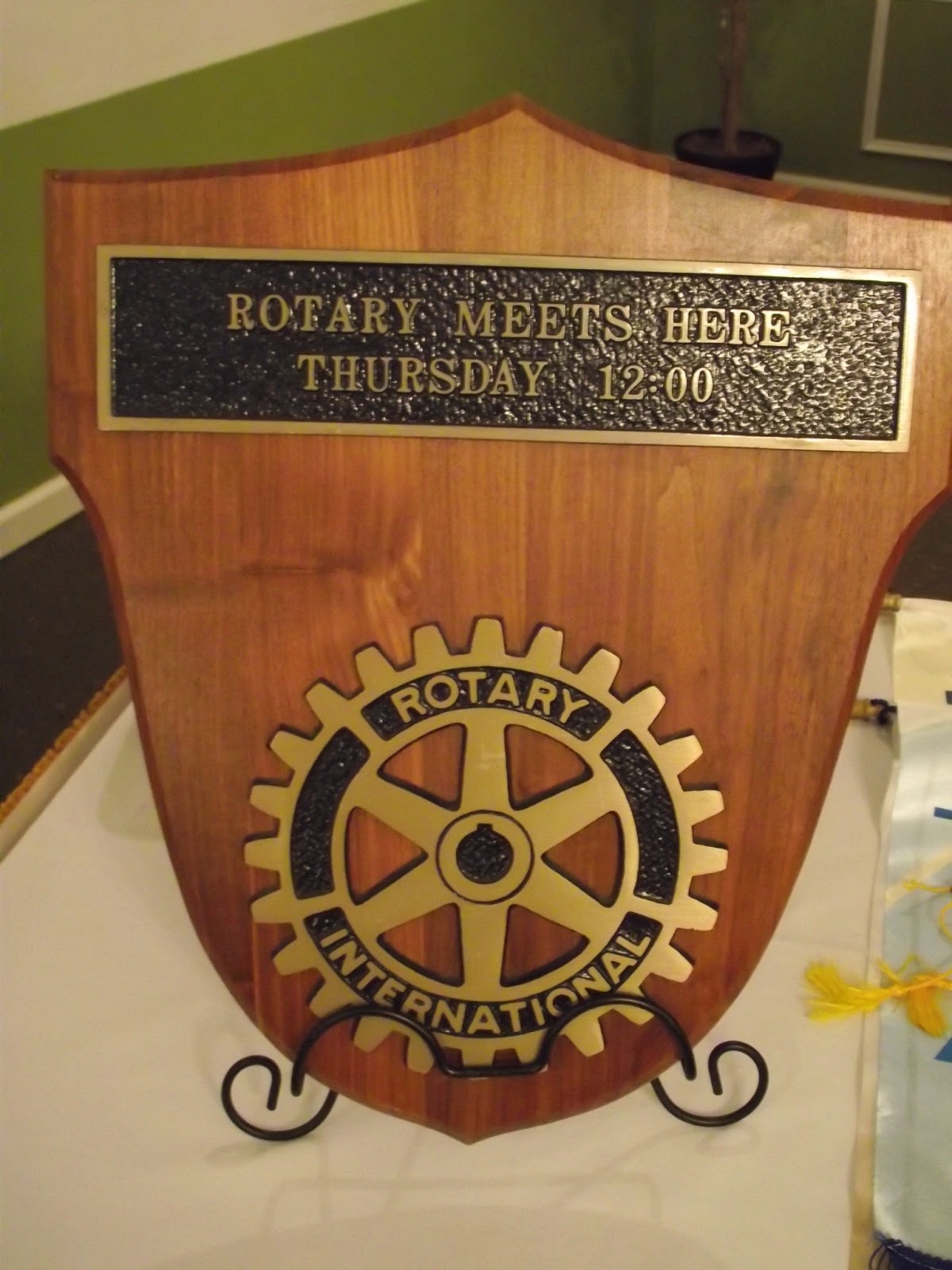 1.  Worshiping God
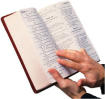 Faithfulness
But who can find a faithful man?  Prov. 20:6
Worshiping God “in spirit and truth” (Jn. 4:24).
Lord’s Supper
Elements:  1 Cor. 11:23-26
Time:  Acts 20:7 (1 Cor. 10:16)
Manner (“spirit”):  1 Cor. 11:27-29 (the Lord’s Supper is a “memorial”; vv. 24-25)
6
1.  Worshiping God
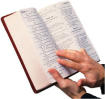 Faithfulness
But who can find a faithful man?  Prov. 20:6
Worshiping God “in spirit and truth” (Jn. 4:24).
Giving
All gave weekly:  1 Cor. 16:2
Gave with purpose:  2 Cor. 9:7
How much?
“as he may prosper” (1 Cor. 16:2)
“with liberality” (Rom. 12:8)
“sacrificially” (Mk. 12:41-44)
7
“willingly” (2 Cor. 9:7; Lk. 6:38)
1.  Worshiping God
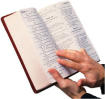 Faithfulness
But who can find a faithful man?  Prov. 20:6
Worshiping God “in spirit and truth” (Jn. 4:24).
Preaching & Teaching
Acts 2:42:  And they continued steadfastly in the apostles' doctrine and fellowship, in the breaking of bread, and in prayers. cf. Acts 8:4
Preach the word:  2 Tim. 4:2; Matt. 15:1-9, 12ff
Preach whole counsel of God:  Acts 20:26-27
Given and received in love:  Eph. 4:15; Psa. 141:5
8
1.  Worshiping God
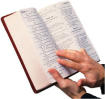 Faithfulness
But who can find a faithful man?  Prov. 20:6
Worshiping God “in spirit and truth” (Jn. 4:24).
Prayer
Offered to God through Christ:   Jn. 15:16
Offered in faith:  Jas. 1:6
Offered according to God’s will:  1 Jn. 5:14
Offered in proper spiritual condition:  1 Jn. 3:22; Jn. 9:31
Offered with thankfulness:  1 Thess. 5:18; Phil. 4:6
Offered often:  1 Thess. 5:17; cf. Lk. 18:1-8
9
1.  Worshiping God
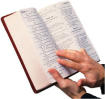 Faithfulness
But who can find a faithful man?  Prov. 20:6
Worshiping God “in spirit and truth” (Jn. 4:24).
Singing
There are two types of music
instrumental and vocal
God has only authorized one!
Col. 3:16:  Let the word of Christ dwell in you richly in all wisdom; teaching and admonishing one another in psalms and hymns and spiritual songs, singing with grace in your hearts to the Lord.
10
1.  Worshiping God
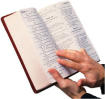 Faithfulness
But who can find a faithful man?  Prov. 20:6
Worshiping God “in spirit and truth” (Jn. 4:24).
Singing
Kind of music is singing, not playing:   Col. 3:16
Only certain types of songs:  Eph. 5:19; Heb. 8:5; 1 Pet. 4:11; Lev. 10:1-2
Singing is bidirectional:  Col. 3:16; Mal. 1:13
Singing must be from the heart:  Eph. 5:19
11
2.  Moral Purity
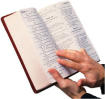 Faithfulness
But who can find a faithful man?  Prov. 20:6
The “world” we live in:
Alcohol is the drink of choice
Murder (abortion) is legalized
Gambling (incl. lottery) is encouraged
Prostitution is rampant
Premarital & extramarital sex abounds
Lying has been institutionalized
12
Homosexuality is glorified
2.  Moral Purity
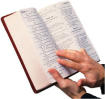 Faithfulness
But who can find a faithful man?  Prov. 20:6
Christians are to live morally pure lives:   1 Tim. 5:22; Titus 2:11-12
Sin is pleasurable, but deceitful:  Heb. 11:25; 3:13
Sin isn’t worth it because it brings death!  Rom. 6:23; Gal. 5:19-21
We live in a sea of sensuality:  Rom. 6:16; 1 Thess. 5:22; 1 Cor. 10:13
13
3.  Bearing Fruit
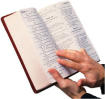 Faithfulness
But who can find a faithful man?  Prov. 20:6
An ‘apple-less’ apple tree is worthless:  Jn. 15:2
Lead others to Christ:  1 Tim. 2:4
Restore the unfaithful:  Gal. 6:1
Practice undefiled religion:  Jas. 1:27
Share with those in need:  Matt. 25; Heb. 13:16; 1 Jn. 3:17
Be a good citizen:  1 Pet. 2:13-17
Be a good family member:  Eph. 5:25, etc.
Live righteously:  Gal. 5:22-23; Matt. 5:13
Be zealous of good works:  Titus 2:14; 1 Pet. 4:16
14
Be a worker for the Lord:  1 Cor. 15:58; Eph. 4:16
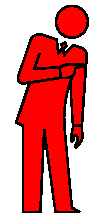 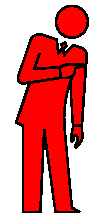 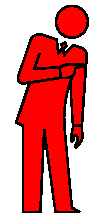 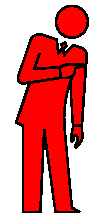 Let us strive to be ever faithful because a Christian
can be lost!  Heb. 10:39
Many start the Christian life, but only a few finish.
Departures are usually gradual.
Don’t think it can’t happen to you!  1 Cor. 10:12
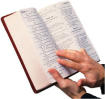 Faithfulness
Conclusion
But who can find a faithful man?  Prov. 20:6
15